Personality and Individuality
Psychological Testing
What do you know?
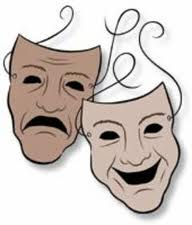 What do we mean by Personality?
Consistent, enduring, unique characteristics

What constitutes Individuality?
Differences in the way people think, feel and act
Personare = to speak through
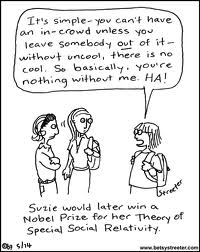 Learning Outcomes
Reliability
Results are consistent:
When test repeated soon (test-retest)
When test marked at different times (scorer)
When test marked by different people (interscorer)
When test divided in half and marks compared (split-half)
Validity
Test measures what it is intended to measure
Test accurately predicts performance
Standards for Comparison
Raw score plotted on percentile scale
Results relevant in comparison to others
Norms are established by:
large group of test takers
standardized tests (administration and scoring)…provincials exams and…
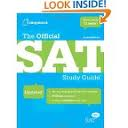 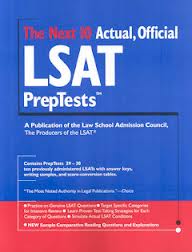 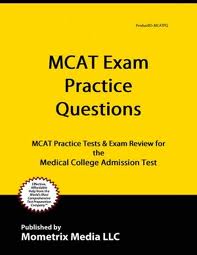 Quiz 13-1
Consider these people…
What is Intelligence?
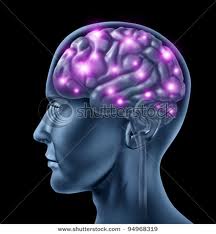 The ability to acquire new ideas and new behaviour and adapt to new situations
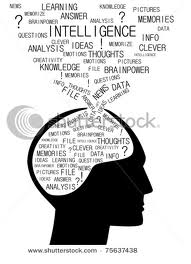 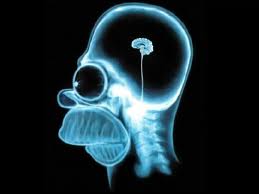 Graphic Organizer 13 “Theories of Intelligence”
Binet
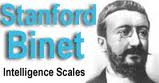 Mental age / chronological age x 100
Test questions get different results by age
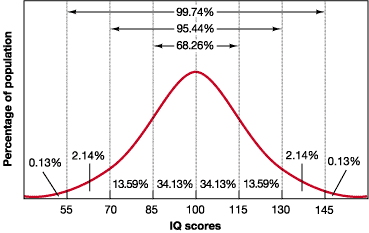 Original intent – identify slow learners for “special ed” class
Issues: cultural bias and nature vs nurture
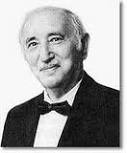 Weschler
Weschler test (children)
WAIS-R test (adults)
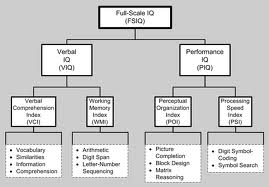 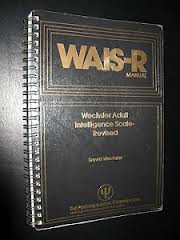 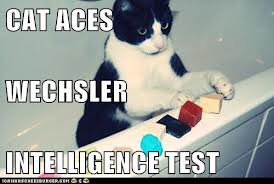 Spearman
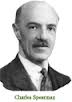 Two Factor: general intelligence + specific mental abilities
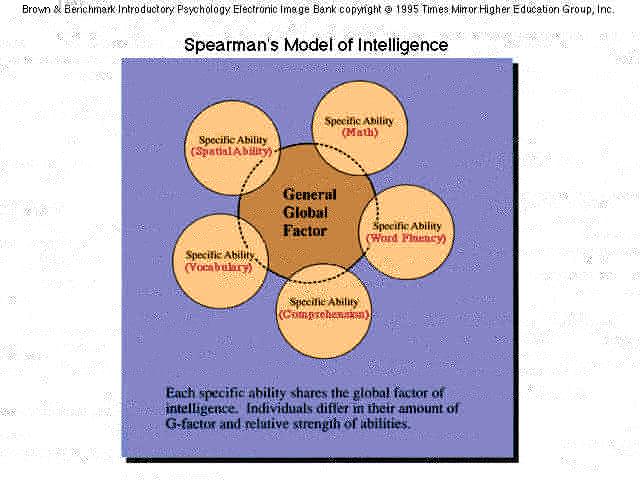 Sternberg
Triarchic Theory:
Analytical, Creative, Practical
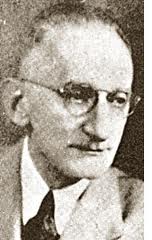 Thurstone
Seven Primary Mental Abilities
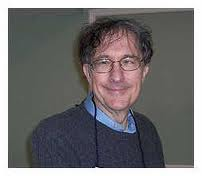 Gardner
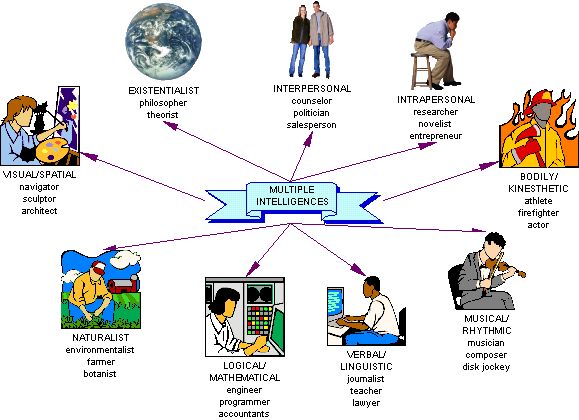 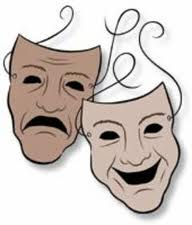 Emotional (EQ)
Perceive and express emotions accurately and appropriately
Use emotions while thinking
Understand emotions and use the knowledge effectively
Regulate one’s emotions to promote personal growth
Quiz 13-2
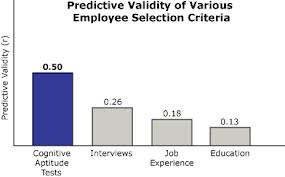 Aptitude
Test quality based on predictive validity
GATB – verbal, mathematical, manual skills (wide range of occupations)
Admissions testing
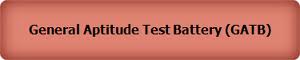 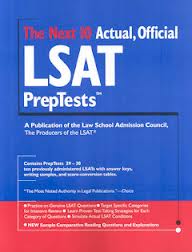 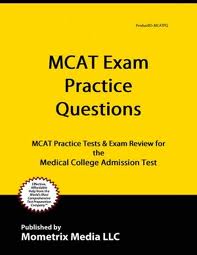 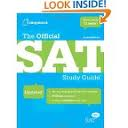 Interest Inventory
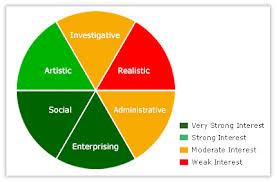 No “wrong” answers
Compare your responses to those of people in a particular occupation
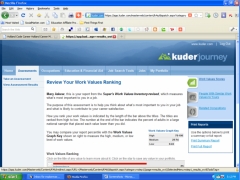 Kuder Preference Record – preferences and attitudes

Career Cruising – career planning website
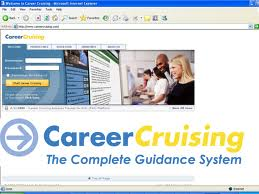 Achievement
Test quality based on content validity

Achievement = what you have done
Aptitude = what you can/might do
Interest – what you would enjoy doing

			Adaptive testing (computer based) 		finds difficulty level where most but 		not all answers correct…more accurate than standard testing


…take an achievement test now
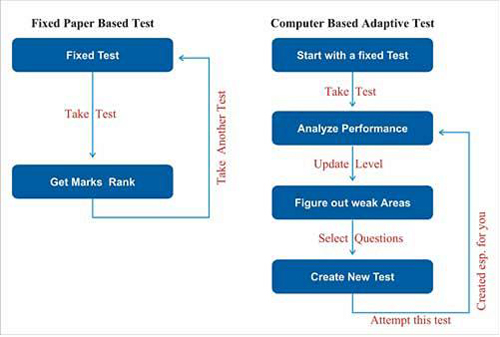 Quiz 13-3
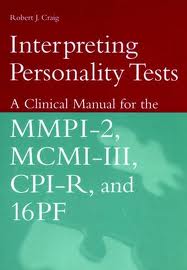 Personality
Objective tests (forced choice answers):
MMPI - major patterns of personality and emotional disorders, diagnose psychiatric disorders
CPI - responsibility, self-control, tolerance
MBTI aka Myers-Briggs
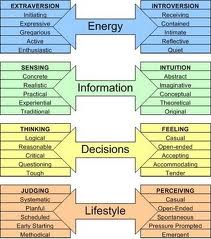 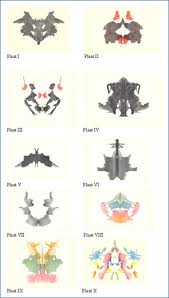 Personality
Projective tests (open-ended):
Rorschach – interpret inkblots (any response will reveal personality)
TAT – interpret scenes on cards
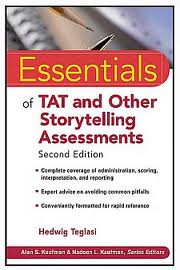 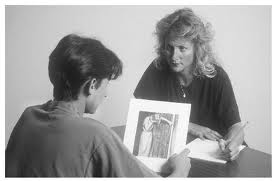 Quiz 13-4